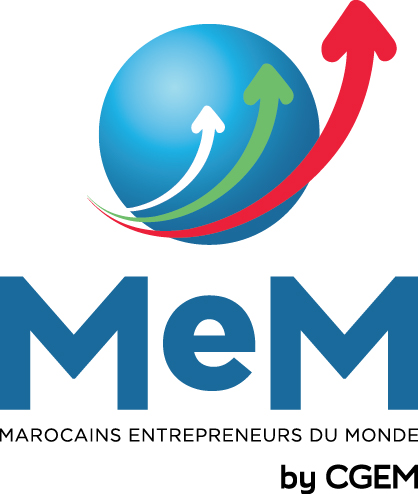 La CGEM, la voix du secteur privé au Maroc

MeM by CGEM
La CGEM
MeM by CGEM
La Confédération Générale des Entreprises du Maroc
01
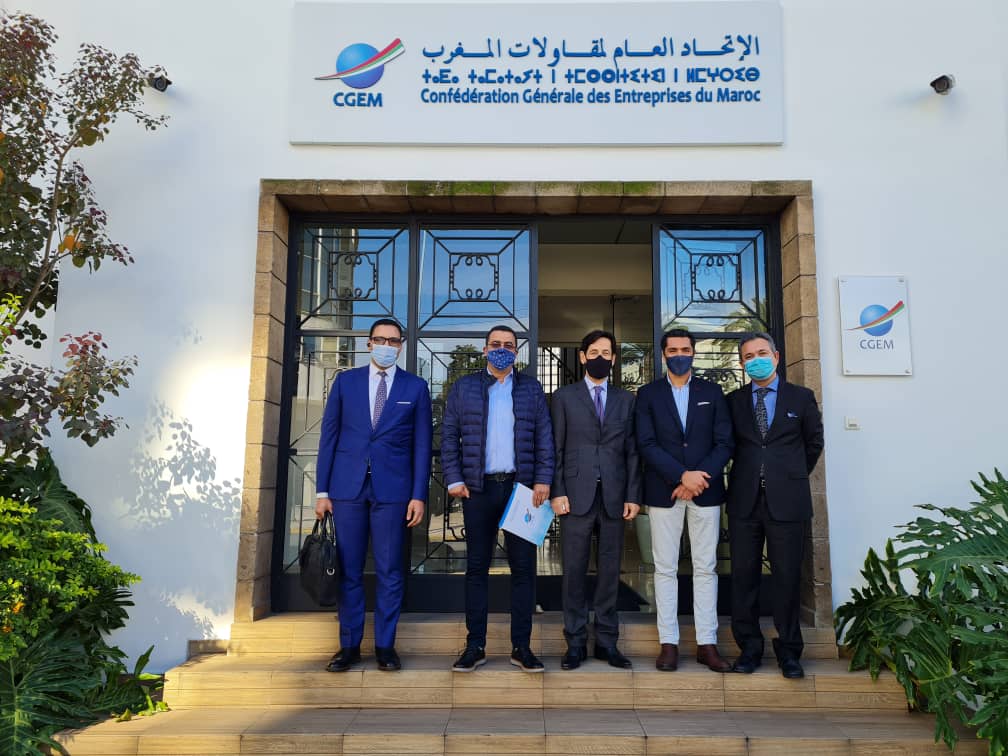 La CGEM est la voix du secteur privé au Maroc. 

Créée en 1947, elle représente plus de 90.000 membres directs et affiliés, dont 95% de TPME.

Elle s’est imposée comme le représentant officiel du secteur privé auprès des pouvoirs publics, des partenaires sociaux et des institutionnels.
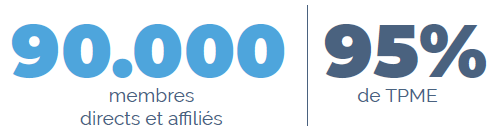 [Speaker Notes: Pour modifier le titre et la date dans la barre inférieure dans tous les slides, cliquez sur “Diapositive” puis sur “Modifier le masque”.]
La CGEM
MeM by CGEM
Notre mission
02
La CGEM porte la voix du secteur privé en le représentant, en défendant ses intérêts aux niveaux régional et international et en oeuvrant pour un climat des affaires favorable à l’acte d’entreprendre.
LES CINQ DIMENSIONS
INTERNATIONALE
59 conseils d’affaires
Visites d’affaires et forums bilatéraux
INSTITUTIONNELLE
Groupe parlementaire à la Chambre  des Conseillers
RÉGIONALE
13 représentations régionales dont une dédiée exclusivement  aux MeM
TRANSVERSALE
17 commissions thématiques
SECTORIELLE
37 fédérations professionnelles statutaires représentant plus de 155 métiers
[Speaker Notes: Pour modifier le titre et la date dans la barre inférieure dans tous les slides, cliquez sur “Diapositive” puis sur “Modifier le masque”.]
La CGEM
MeM by CGEM
Dimension sectorielle
03
À travers ses 37 Fédérations professionnelles statutaires représentant plus de 155 métiers, la CGEM couvre l’ensemble de l’activité économique du Maroc.
Ces fédérations émettent leurs recommandations au Conseil d’Administration et au Conseil National de l’Entreprise de la CGEM, mais également, aux partenaires institutionnels de la Confédération concernant les problématiques spécifiques à chaque secteur.
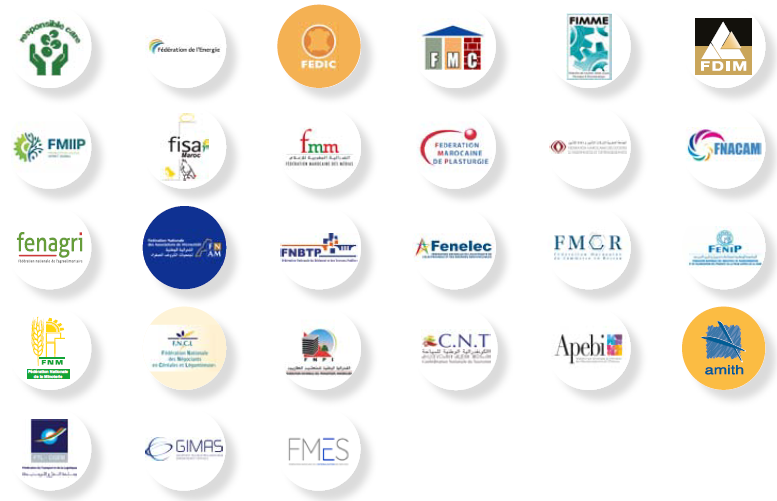 La CGEM compte également parmi ses membres, les Groupements d’Intérêt Économique, les Coopératives et les Associations professionnelles.
Fédérations externes
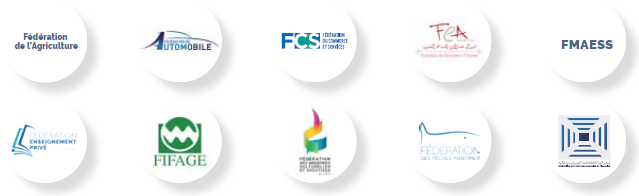 Fédérations internes
[Speaker Notes: Pour modifier le titre et la date dans la barre inférieure dans tous les slides, cliquez sur “Diapositive” puis sur “Modifier le masque”.]
La CGEM
MeM by CGEM
Dimension régionale
04
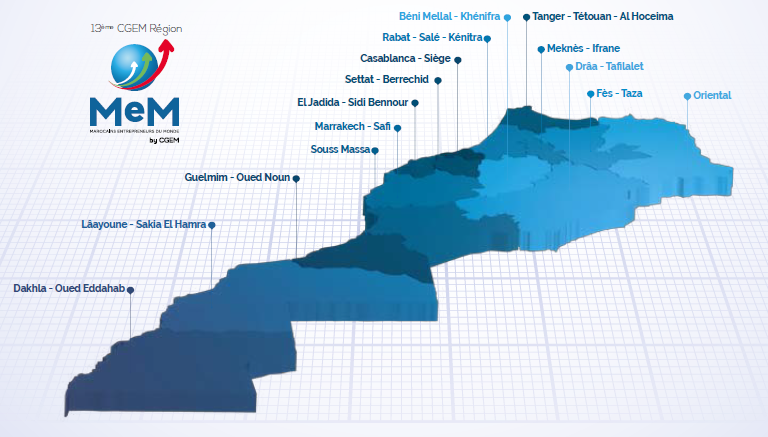 La CGEM est représentée sur tout le territoire marocain à travers ses 16 CGEM Régions, dont la “MeM” dédiée aux Marocains Entrepreneurs et Hauts potentiels du Monde.
[Speaker Notes: Pour modifier le titre et la date dans la barre inférieure dans tous les slides, cliquez sur “Diapositive” puis sur “Modifier le masque”.]
La CGEM
MeM by CGEM
Dimension internationale
05
Diplomatie économique

À l’international, la CGEM oeuvre pour la promotion et l’ouverture de l’entreprise marocaine en consolidant les réseaux d’affaires des entreprises à travers ses 59 Conseils d’Affaires et grâce à une centaine de visites d’affaires et de forums économiques bilatéraux organisés chaque année aussi bien au Maroc qu’à l’étranger. 
Elle leur offre ainsi l’occasion de prospecter de nouveaux marchés.
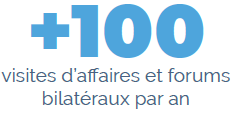 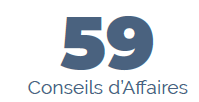 [Speaker Notes: Pour modifier le titre et la date dans la barre inférieure dans tous les slides, cliquez sur “Diapositive” puis sur “Modifier le masque”.]
La CGEM
MeM by CGEM
Représentativité
06
Auprès des pouvoirs publics et des partenaires sociaux

 La CGEM fait également entendre la voix du secteur privé à travers :
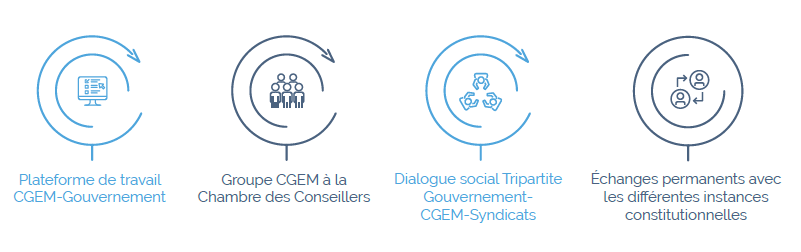 [Speaker Notes: Pour modifier le titre et la date dans la barre inférieure dans tous les slides, cliquez sur “Diapositive” puis sur “Modifier le masque”.]
La CGEM
MeM by CGEM
Représentativité
06
Auprès des institutions nationales et internationales

La Confédération siège aux Conseils d’Administration de plus de 50 organismes nationaux :







Elle est également un interlocuteur privilégié des institutions internationales au Maroc :
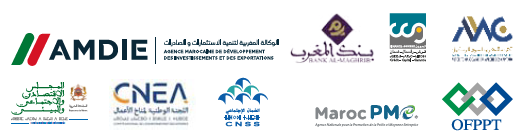 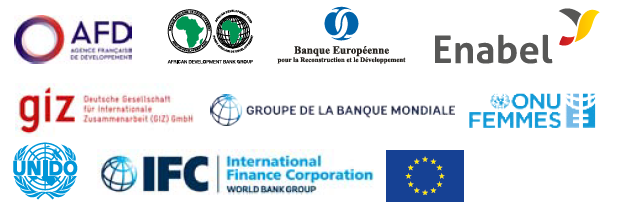 [Speaker Notes: Pour modifier le titre et la date dans la barre inférieure dans tous les slides, cliquez sur “Diapositive” puis sur “Modifier le masque”.]
La CGEM
MeM by CGEM
Dimension transversale
07
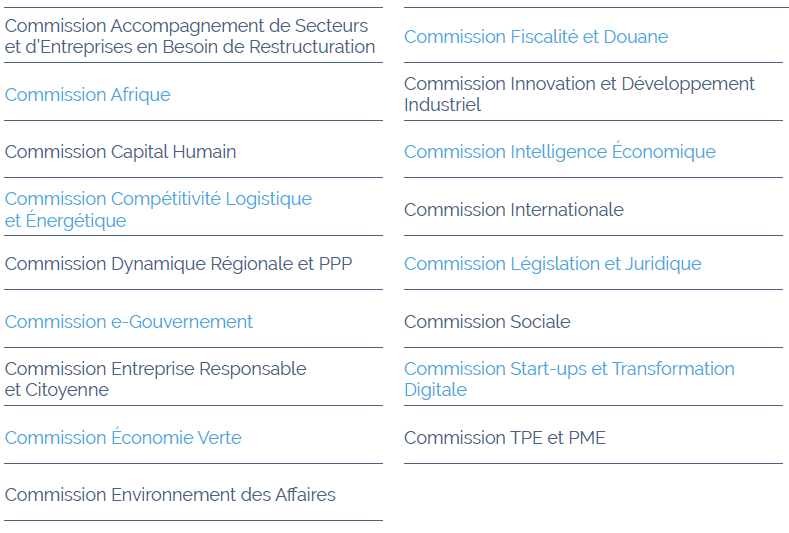 La CGEM représente une force de proposition vis-à-vis des pouvoirs publics. 

Promoteur incontournable de l’entrepreneuriat, elle s’organise autour de 17 commissions transversales, espaces de réflexion et de partage d’idées.
[Speaker Notes: Pour modifier le titre et la date dans la barre inférieure dans tous les slides, cliquez sur “Diapositive” puis sur “Modifier le masque”.]
La CGEM
MeM by CGEM
Services aux membres
08
La CGEM accompagne également ses membres à travers une offre de services complète pour :
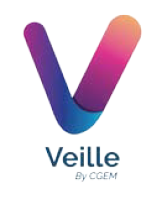 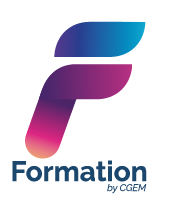 INFORMER

La CGEM publie une dizaine d’études et guides pratiques par an et transmet régulièrement à ses membres des newsletters régionales et sectorielles, des bulletins de veille, des bulletins
économiques et des notes de synthèse pour les tenir informés de l’actualité économique nationale et internationale.
FORMER À DE NOUVELLES COMPÉTENCES

La CGEM publie une dizaine d’études et guides pratiques par an et transmet régulièrement à ses membres des newsletters régionales et sectorielles, des bulletins de veille, des bulletins économiques et des notes de synthèse pour les tenir informés de l’actualité économique nationale et internationale.
[Speaker Notes: Pour modifier le titre et la date dans la barre inférieure dans tous les slides, cliquez sur “Diapositive” puis sur “Modifier le masque”.]
La CGEM
MeM by CGEM
Services aux membres
08
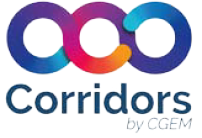 METTRE EN RELATION

Avec les instances nationales : La CGEM fluidifie le traitement des requêtes de ses membres auprès d’institutions telles que la Caisse Nationale de Sécurité Sociale (CNSS), la Caisse Centrale de Garantie (CCG), la Direction Générale des Impôts (DGI), les banques, à travers le Centre Marocain de Médiation Bancaire (CMMB) et ce, aussi bien au niveau régional que national à travers son service de médiation Corridors by CGEM. 
Par ailleurs, un nouveau Corridor d’accompagnement à l’investissement a été annoncé par MeM by CGEM, le 16 février 2021.
et internationales : à travers ses 57 conseils d’affaires et l’organisation de rencontres économiques bilatérales. La CGEM conduit également des délégations à l’étranger pour explorer les opportunités d’affaires, notamment en Afrique et vous facilite les procédures de visa avec la France, l’Espagne et la Mauritanie.
[Speaker Notes: Pour modifier le titre et la date dans la barre inférieure dans tous les slides, cliquez sur “Diapositive” puis sur “Modifier le masque”.]
La CGEM
MeM by CGEM
Services aux membres
08
FAVORISER LES OPPORTUNITÉS D’AFFAIRES

MyCGEM, application 100% dédiée aux membres vous permettra de :

suivre l’actualité de la Confédération, des Commissions permanentes, des Fédérations statutaires et des CGEM Régions et recevoir des alertes ; 
suivre les événements organisés par la CGEM et vous y inscrire ;
publier votre actualité et vos événements sur votre profil ;
publier et saisir des opportunités d’affaires ;
vous connecter aux autres membres en les recherchant à travers plusieurs critères et leur envoyer des messages ;
créer des groupes de discussion selon plusieurs critères et leur envoyer des messages ;
profiter de l’offre de services de la Confédération en quelques clics.
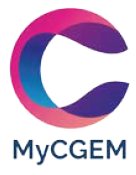 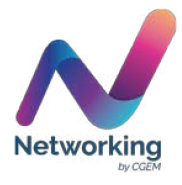 [Speaker Notes: Pour modifier le titre et la date dans la barre inférieure dans tous les slides, cliquez sur “Diapositive” puis sur “Modifier le masque”.]
La CGEM
MeM by CGEM
Marocains entrepreneurs et Hauts potentiels du Monde - MeM by CGEM
01
MeM by CGEM, initiative née à la CGEM, entretient des partenariats divers notamment avec le Ministre des  Affaires étrangères, de la Coopération Africaine et des  MRE, chargé des Marocains Résidant à l’Étranger, le Conseil de la communauté marocaine à l'étranger - CCME, l’AMDIE, la CCG ainsi qu’avec d’autres institutions.
MeM by CGEM a pour objectif de faciliter l’intégration  des Marocains entrepreneurs du Monde dans l’espace  économique du Maroc selon les codes partagés du  monde des affaires.
Développer le savoir-faire  marocain, accroître les échanges  économiques et promouvoir
le Maroc à l’international
Un outil pour la mise en relations  et l’accès à une information  fiable et actualisée
Réunir au sein d’une région  espace virtuel toutes les forces
entrepreneuriales et les 
Hauts potentiels du Monde
Un moyen de développer  du business au Maroc et/ou  à l’international
L’accès à une  information fiable et actualisée
La CGEM
MeM by CGEM
Les membres MeM
02
Personnes morales de droit marocain ou étranger dont la propriété ou la gouvernance est constituée d'une personne d'origine marocaine :
qui exercent une activité en relation avec le Maroc, ou ;
qui souhaitent établir des liens économiques ou sociaux en raison de leur attache avec le Maroc.
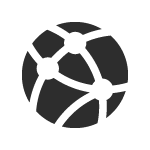 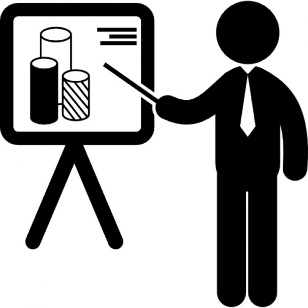 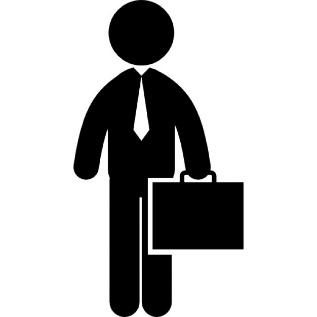 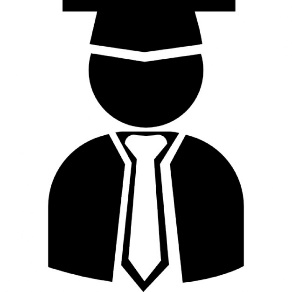 Réseaux de compétences
Chercheurs / universitaires
Cadres 
dirigeants
Entrepreneurs
La CGEM
MeM by CGEM
Les piliers de l’action MeM by CGEM
03
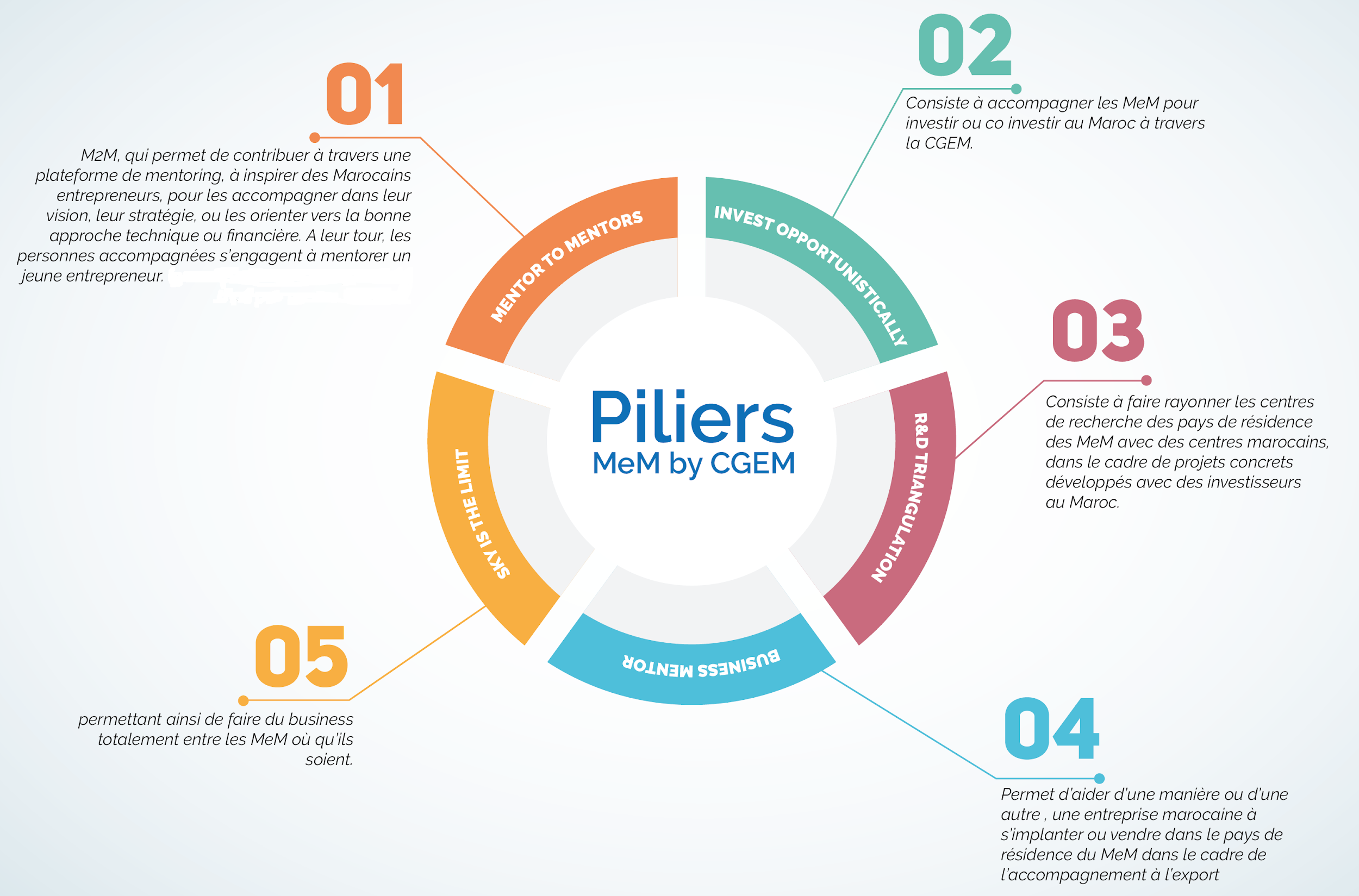 La CGEM
MeM by CGEM
Les piliers de l’action MeM by CGEM en vidéo
03
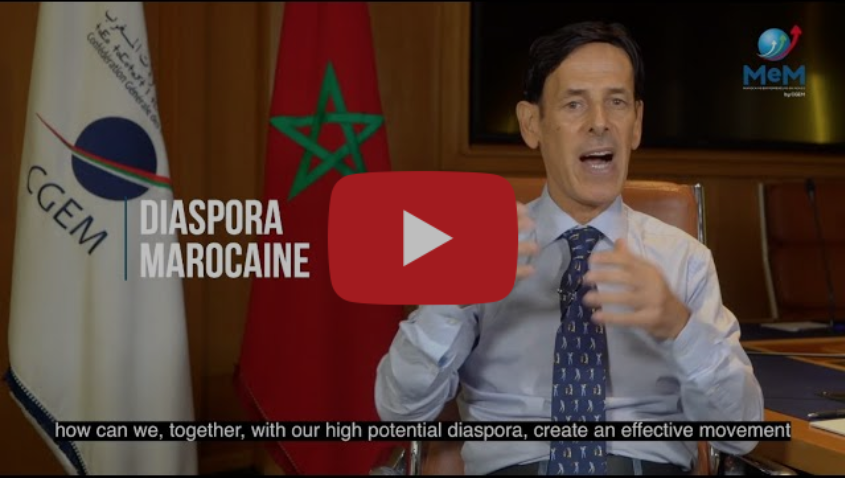 La CGEM
MeM by CGEM
Le Corridor d’accompagnement à l’investissement par MeM by CGEM
04
Lors de la séance de travail organisée par MeM by CGEM sur le thème “ Relance économique du Maroc La mobilisation des compétences, des entrepreneurs et des investisseurs marocains du monde, levier de synergies “ en février 2021 et ayant rassemblé trois Ministères ainsi que des compétences marocaines de l’étranger très reconnues à l’échelle internationale, MeM by CGEM a annoncé la 
création du Corridor d’accompagnement à l’investissement.
Ce corridor a pour mission de :

mettre en relation les membres MeM avec les professionnels du secteur dans lequel ils opèrent ;
les aider à se familiariser avec les textes et règlements ;
les mettre en relation directe avec les interlocuteurs idoines des ministères pour la présentation, le financement de vos projets et la concrétisation de leurs projets.
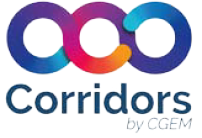 La CGEM
MeM by CGEM
Mentor to Mentors - M2M
05
Mentor to Mentors - M2M est une application dont l’objectif est la valorisation du mentorat entrepreneurial à travers la mise en relation des mentors et des mentees.

Il permet, à travers une plateforme de mentoring, financée par la Fondation allemande Konrad-Adenauer-Stiftung (KAS), d’inspirer la création de valeur économique par ou pour des Marocains entrepreneurs du Monde. 


Cet outil est très complet et intuitif ; il vise à accompagner toute action à destination des membres, de les éclairer dans leur vision et stratégie et de les orienter vers la bonne approche qu’elle soit technologique, juridique ou financière. 

Pour rendre la politesse au mentor, chaque entrepreneur accompagné s’engage à prendre, à son tour, un jeune entrepreneur sous son aile.
La CGEM
MeM by CGEM
MeM by CGEM & la Recherche scientifique
06
Signature d’un mémorandum d’entente (MoU)  avec l'Université Mohammed VI Polytechnique (UM6P) qui s’applique à la recherche, au développement industriel, à l’entrepreneuriat, aux formations exécutive et initiale et aux Marocains Entrepreneurs et Hauts Potentiels du Monde (MeM).  

Dans ce cadre, la CGEM et l’UM6P œuvreront pour favoriser l’échange entre les enseignants marocains chercheurs du monde et ceux de l’UM6P, notamment à travers la plateforme de mentoring « Mentor to Mentors » de MeM by CGEM.
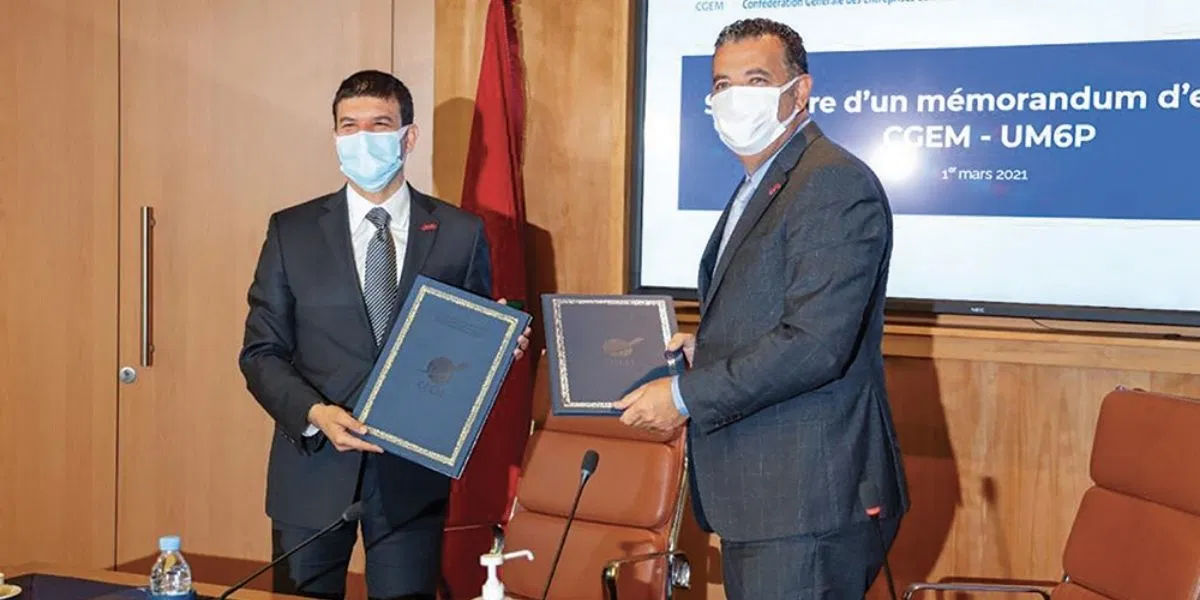 La CGEM
MeM by CGEM
CONTACTEZ-NOUS
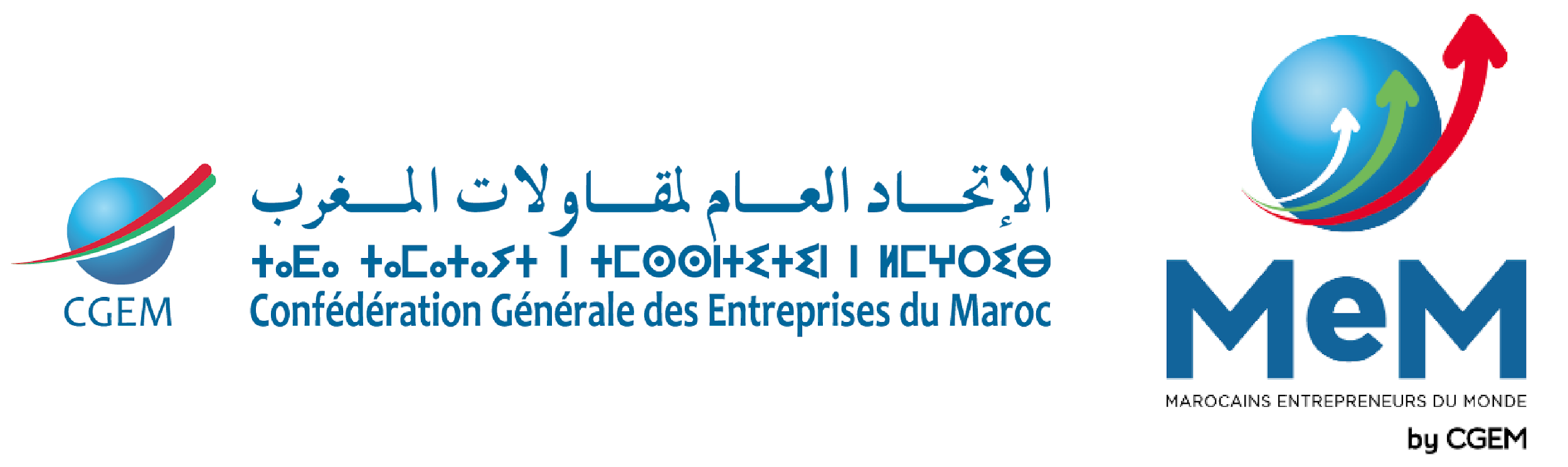 Tél : +212 6 73 18 75 82

E-mail : mem@cgem.ma 

www.membycgem.ma/

www.linkedin.com/company/mem-by-cgem

www.facebook.com/Membycgem/
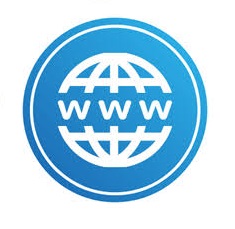 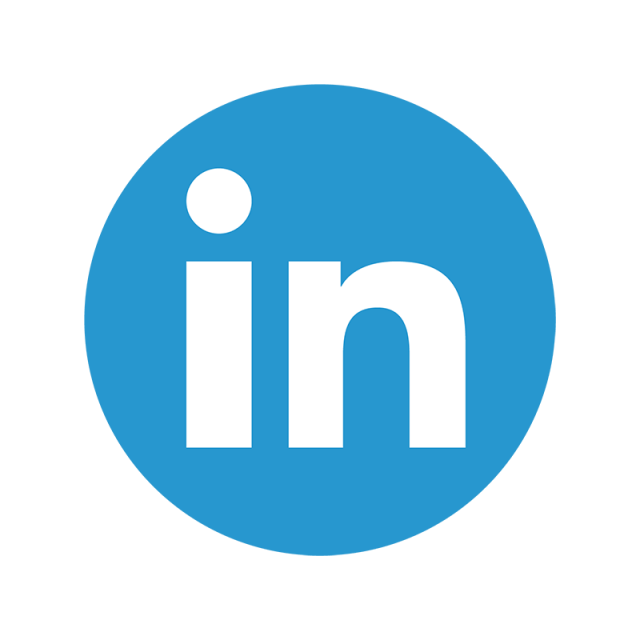 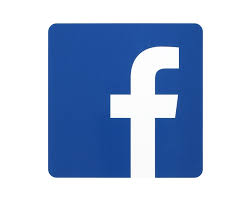